HCMI 4225: Public Health Reform
Shane Murphy – shane@uconn.edu
Discussion
List 3 arguments for universal, single payer health insurance in the US.
What are counterarguments for these?

List 3 arguments against.
What are counterarguments for these?

Most arguments revolve around who is helped and who is hurt. In each case, think about who are the stakeholders affected and how are they affected.
Arguments for single payer health insurance in the US
Arguments against single payer health insurance in the US
Great unknowns if single payer health insurance is implemented in the US
How would interest group involvement change
The problem in two graphs
Costs are growing, particularly administrative costs, prices, and overutilization
I prefer to focus on administrative costs

Health isn’t improving and for many it is getting worse
This may not be the fault of the medical health system, but rather the behavioral health system
A famous & misleading graph
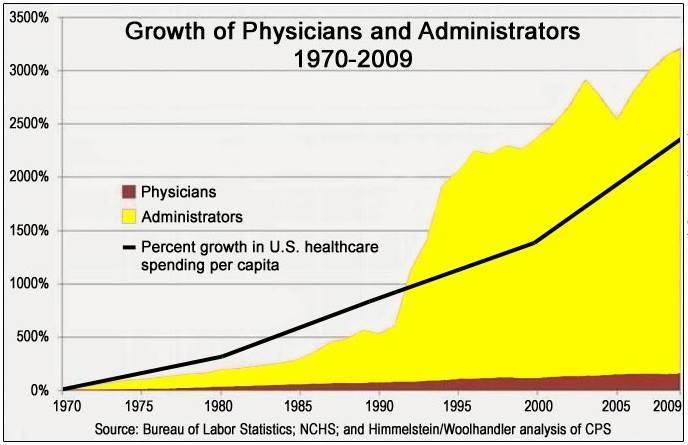 [Speaker Notes: https://www.motherjones.com/kevin-drum/2019/06/join-me-on-a-dive-down-the-rabbit-hole-of-health-care-admin-costs/
https://marginalrevolution.com/marginalrevolution/2019/08/are-health-administrators-to-blame.html]
Deaton and Case 2015 (corrected by Gelman 2016)
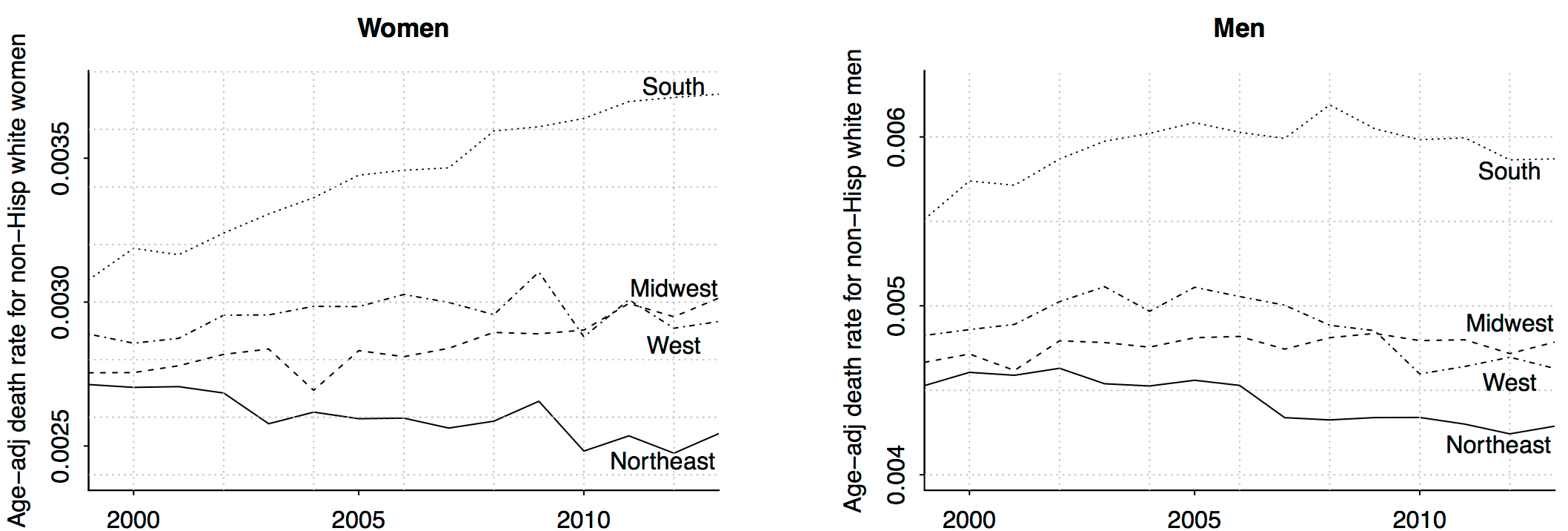 State of Medicaid Expansion
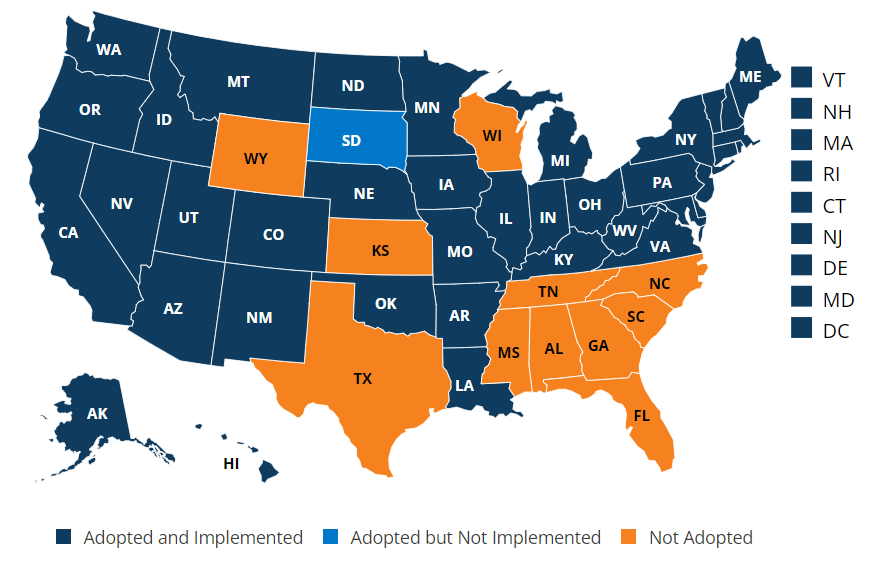 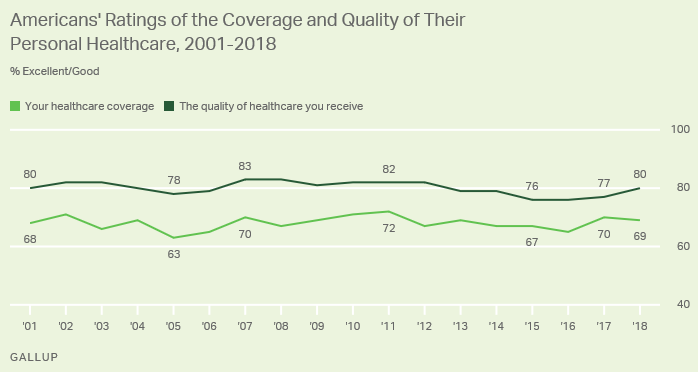 Some Polls
People like their insurance
But not as much as they like their coverage
And they don’t like the healthcare industry
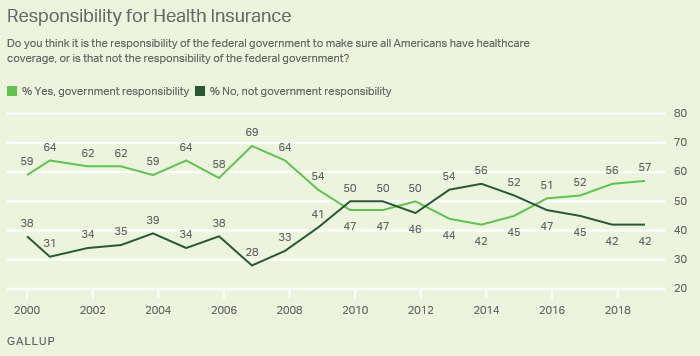 People think the government should play a role 
But aren’t sure what that role should be
[Speaker Notes: https://news.gallup.com/poll/4708/healthcare-system.aspx
https://news.gallup.com/poll/245195/americans-rate-healthcare-quite-positively.aspx]
Abortion Coverage Regulations
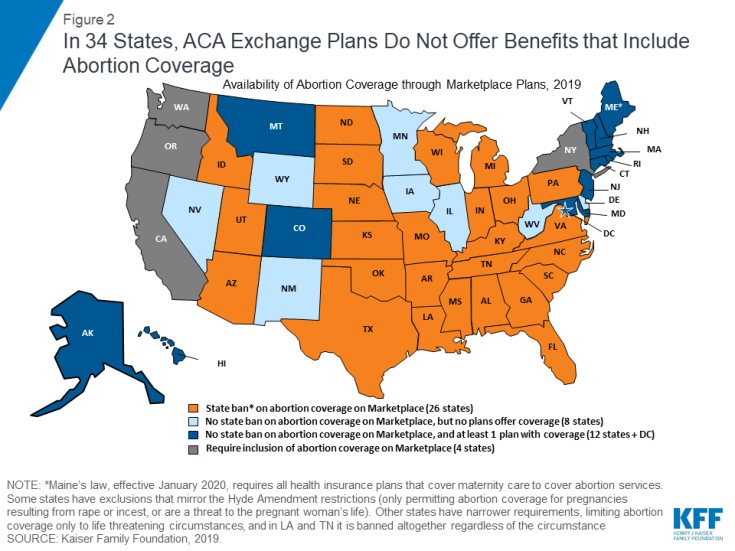 Hyde Amendment
Applies to subsidies for plans bought on exchange
Does not apply to abortions in cases of rape, incest, or endangerment of life of woman
States may fund abortion care for Medicaid recipients
Inflation Reduction Act of 2022
Medicare may negotiate the cost of prescription drugs.
Caps the amount seniors pay at $2,000 annually, and the cost of insulin at $35 a month
Penalizes companies that unfairly hike prices by requiring them to pay a rebate to Medicare.
Expanding premium and co-pay assistance for low-income seniors in the Medicare Part D drug program
Extending enhanced Affordable Care Act Marketplace premium subsidies, which were set to expire at the end of this year, through the end of 2025
Making all vaccines free for Medicare beneficiaries

Not an inflation reducing bill, its just a name for a budget bill
Recent budget reconciliation bills include Tax Cuts and Jobs Act of 2017 and the American Rescue Plan of 2021.
Inflation is a lagging indicator of problems and the lag is long
So while this act does little or nothing to address inflation in 2022, its effect on long-term inflation is not necessarily zero
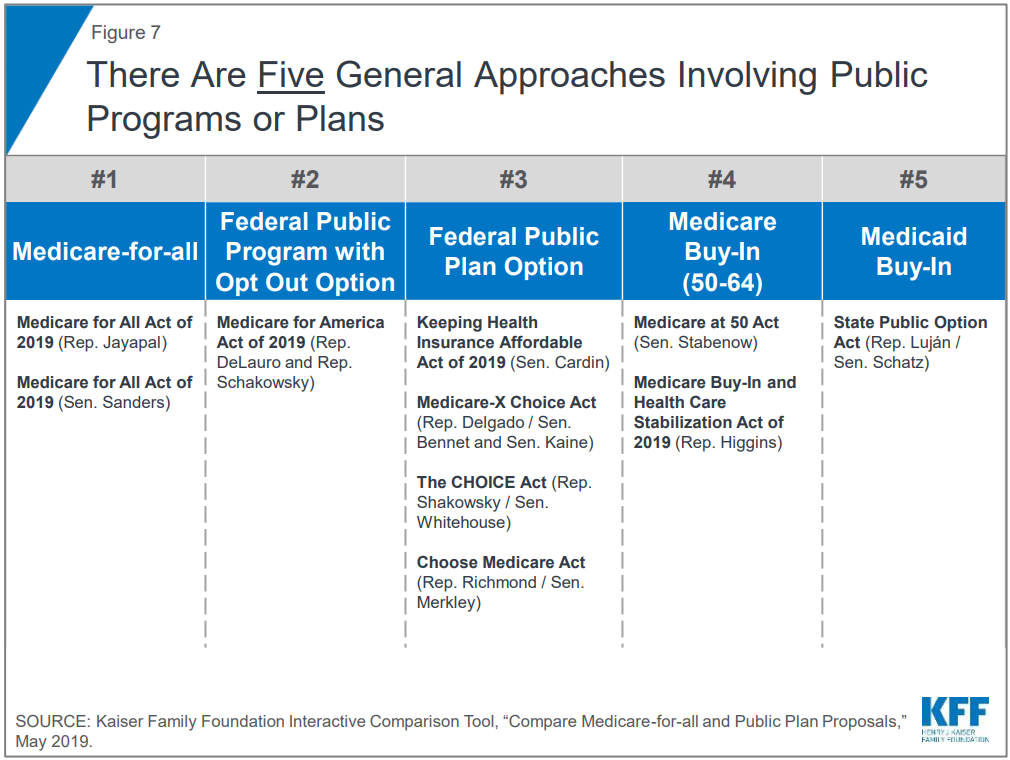 Democratic proposals focus on:
Coverage for all
The ACA cut uninsured rates in half, but no further
And purchase of bronze plans and interest in high deductible plans suggests markets are going to lead to less complete coverage
Most democratic plans propose a single payer without copayments or deductible available for everyone
[Speaker Notes: Based on the Kip Sullivan plan]
Democratic proposals focus on:
Costs
ACA cost control measures have little or no evidence behind them
HMOs create possibly only short term cost improvements
Gaming the system has increased
Gaming measurement
Gaming caase-mix
Gaming costs
Single payer would shrink administrative costs and reduce corruption/gaming
Single payer would negotiate with pharmaceutical companies
Democratic proposals focus on:
Payment
Less emphasis or detail on payment, similar proposals to Medicare Part A and B
Physicians: FFS
Hospitals: Capitation
Choice
Removal of networks used by HMOs/PPOs/POSs
Republican criticisms of Democratic plans
Complexity
The ACA was 2,300 pages long and now entails 16,000 pages of regulations
Cost
Government organizations are known for waste
Physician incentives
Physician pay will have to go down
Insuree choice
People prefer the public option, so that they could keep their current plan
Republican proposals focus on
Liberalize Health Savings Accounts
Increase tax deductible contribution maximums
Permit broader usage
Allow tax-free rollover to survivors
[Speaker Notes: Based on the Scott Atlas plan]
Republican proposals focus on
Tax Treatment and Incentives
Either remove tax deduction for employer sponsored care or allow deduction for non-employer sponsored care
Remove tax deductions for non-high deductible plans
Ie treat most plans as Cadillac plans
Republican proposals focus on
Reduce regulations on insurance
Allow high-deductible plans with fewer coverage mandates
Reduce or remove use of employer sponsored health insurance
Permit insurers to adjust premiums for obesity and other health risks and pre-existing conditions
Republican proposals focus on
Increase Medicare privatization
Add private options for Medicare enrollees
Include drug benefits in plans
Regulate private plans to ensure out-of-pocket limits
Combine A, B, and D into one, simplified Medicare public option
Promote HSAs for Medicare recipients
Increase eligibility age
Republican proposals focus on
Increase Medicaid privatization
Allow high-deductible private Medicaid plans
Seed fund HSAs for Medicaid recipients
Use federal funds incentives to push states to encourage enrollees onto high-deductible plans
Republican proposals focus on
Reduce regulatory burden
Allow nurse practitioners and physician assistants to take a higher role
Reduce the power of medical specialty societies restricting supply of doctors
Repeal taxes on medical devices and brand-name drugs
Reduce bureaucracy in the FDA for device and drug approvals
Texas v Azar -> Texas v US
[Speaker Notes: https://www.kff.org/health-reform/fact-sheet/potential-impact-of-texas-v-u-s-decision-on-key-provisions-of-the-affordable-care-act/?utm_source=hs_email&utm_medium=email&utm_content=2&_hsenc=p2ANqtz-_037l8tBxCjsxUijA0INwupseSA0XA0fYwXLCVUgAn08z0nBGg2egu9vDkAhM8FxmmRzkRaJKdRDb5v-4XisZ7tNXt_g]
Democratic criticism of Republican plans
Introducing low cost high deductible plans won’t lead to universal coverage and will reduce necessary utilization
Health Savings Accounts, depending on implementation, will be a regressive tax break
Regulations improve care and are necessary
Privatizing Medicare and Medicaid is unpopular and may not lead to improvements
Compromises? Proposals with mixed appeal?
Limited Medicaid expansion
To 100% FPL rather than 138%
People eligible for no-cost Medicaid or ACA no-cost plans should be automatically enrolled
Encourage state reinsurance risk pools to expand the size of pools
Increase transparency in prices
Limit monopoly power, including patent-based monopoly
[Speaker Notes: http://www.aei.org/publication/the-health-reforms-the-g-o-p-should-embrace-but-probably-wont/]
Proposals with broad appeal include:
Limit the tax exclusion of employer-sponsored insurance
Ensure effective anti-trust enforcement
Encourage all-payer claims databases – reversing Gobeille v. Liberty Mutual and ERISA rules against these
Expand site-neutral payments where clinically feasible – hospital outpatient departments shouldn’t receive higher payments than stand-alone clinics
Balancing incentives in Medicare Physician Fee Schedule to incentivize med students to become PCPs
[Speaker Notes: http://www.aei.org/publication/cost-reducing-health-policies/]
Proposals with broad appeal include:
Limit the tax exclusion of employer-sponsored insurance
Ensure effective anti-trust enforcement
Encourage all-payer claims databases – reversing Gobeille v. Liberty Mutual and ERISA rules against these
Expand site-neutral payments where clinically feasible – hospital outpatient departments shouldn’t receive higher payments than stand-alone clinics
Balancing incentives in Medicare Physician Fee Schedule to incentivize med students to become PCPs
Reforming Medigap cost sharing and Medicare benefit design
Reforming protected classes in Medicare Part D
Remove incentive to prescribe higher cost drugs in Medicare Part B
Remove regulations that restrict generic drugs
[Speaker Notes: http://www.aei.org/publication/cost-reducing-health-policies/]
Other proposals
Repeal any willing provider laws – insurance plans don’t need to offer so generous out-of-network coverage
Medicare solvency
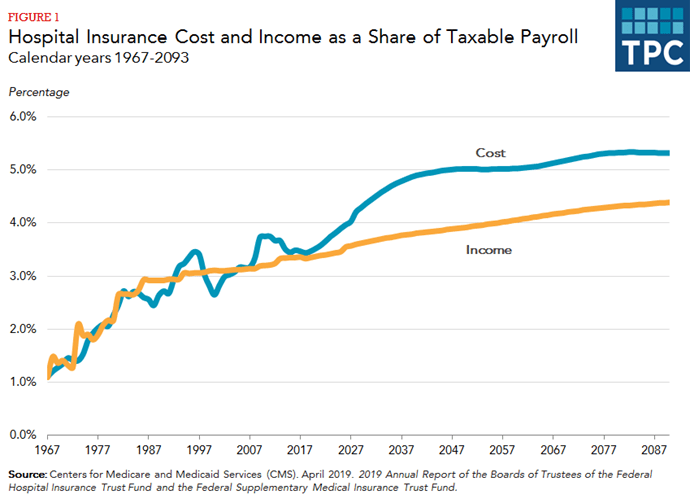 Never the first time, not the last(?)
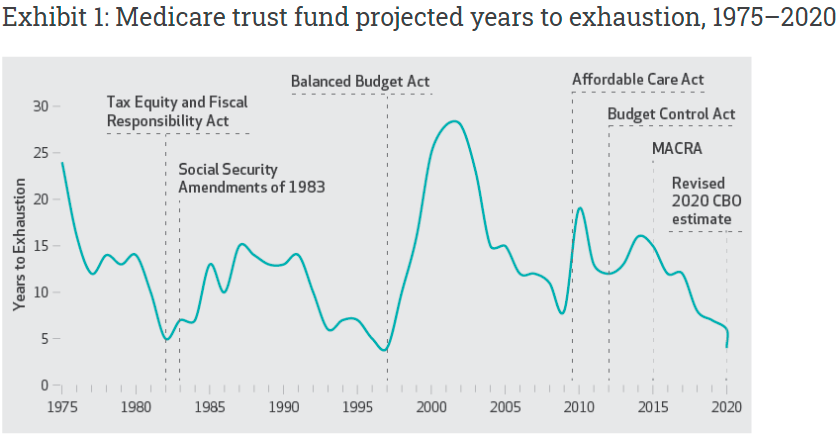 Timeline
Recessions reduce payroll tax revenue: Nov 1973–Mar 1975 Oil Crisis, Jan 1980–July 1980 double dip, July 1981–Nov 1982 Iran revolution, July 1990–Mar 1991 ending Bush’s presidency, Mar 2001–Nov 2001 dot-com bubble, Dec 2007–June 2009 great recession, Feb 2020–June 2020 Covid recession 
The Tax Equity and Fiscal Responsibility Act of 1982: The prospective payment system required Medicare to pay for most inpatient care using diagnosis-related groups. This significantly reduced federal outlays, quickly leading to an increase in the life span of the trust fund, which remained relatively stable through the end of the 1980s.
Balanced Budget Act of 1997: various measures including reductions in the growth of payments to providers, expansion of prospective payments to post acute care facilities, and increased cost sharing for beneficiaries.
Reduced revenues from the dot-com bubble triggered the Sustainable Growth Rate (SGR) provisions of the 1997 Balanced Budget Act, requiring a significant cut in Medicare payments. These cuts were canceled by legislation, leading to continued reduction in Trust Fund balance.
Expected revenue generators such as the “Cadillac Tax,” medical device tax, and other parts of the ACA did not end up becoming reality. A year after the ACA went into effect, a fiscal crisis led to the Budget Control Act of 2011, which cut Medicare payments by 2 percent.
The Medicare Access and CHIP Reauthorization Act of 2015 permanently repealed the SGR and provided temporary increases in payments for a variety of providers, including ambulance services and home health services in rural areas. The effect has been a depletion of the trust fund at faster than expected rates. Over the past five years, the expected year of exhaustion shortened from 2030 to 2026.
Future
Cost cutting legislation
Current Law if Fund runs out
Payments may be delayed
Or reduced
New legislation likely
Revenue enhancing
Cost cutting
Radical changes
Medicare buy-in with ACA subsidies
Push generics
Increase payroll tax
Discussion
Consider three possibilities, each group will focus on one outcome:
1) Democratic proposals
2) Republican proposals
3) Status quo/centrist
Three groups, in your group, consider some of the proposals (5-10) you read about.
Who are the stakeholders that advocate for your outcome? Why?
Take the position assigned to your group, what would someone advocating for that position say about this proposal?
Imaging the country decides to pursue a grand compromise. Would a version of this proposal be something your group would be willing to accept in such a compromise?
Discussion
Who are the stakeholders that advocate for your outcome? Why?
Low-income families (rural/urban), private insurance companies (large/small), middle/high income families (rural/suburban/urban), employers (large/small)
Take the position assigned to your group, what would someone advocating for that position say about this proposal?

Imaging the country decides to pursue a grand compromise. Would a version of this proposal be something your group would be willing to accept in such a compromise?
Discussion - proposals
Independent Payment Advisory Board (IPAB) – Control costs for Medicare (and maybe Medicaid) by limiting reimbursement for high cost-low effectiveness treatments
Democratic response – In favor of limited cuts, but afraid this would shift more burden to the sick
Republican response – In favor of cutting spending, proposed caps are often state-administered
Which stakeholders are less concerned that this would shift more burden to the sick?
Higher income individuals (generally older), less sick individuals (generally younger)
What about providers?
Could limit ability to provide high cost (and high margin) care. Don’t want their autonomy reduced
What about private insurance companies?
Could result in shift of high-cost care from medicare to private insurer, could also justify private insurers not covering high cost care
Discussion - proposals
More limited Medicaid expansion (to 100% FPL)
Republican response –  spending on Medicaid is already to high, but more limited is better than a larger
Democratic response – spending on Medicaid is already to limited, but more expansion is better than none
Muhlestein, David. "The Coming Crisis For The Medicare Trust Fund" Health Affairs Blog, December 15, 2020